JEFS Operational Information for 1C Family Court Civil Cases
April 8, 2022 Presentation to HSBA members
[Speaker Notes: For the next 40 minutes or so, I’m going to brief you on operational topics that are important for you to know about as you begin to use JEFS in Family Court Civil cases.

In doing this, I hope to provide you with as much accurate and useful information as possible. After this town hall, we will post the powerpoint file of this presentation on the Judiciary Internet website so you can use it as a detailed reference or ready-made training resource. The town hall is also being recorded and the link to that recording will be posted on the Family Court Civil information web page sometime next week.

The information I’ll be sharing with you today specifically applies to the First Circuit and generally applies to the Second, Third, and Fifth Circuits. There’s a lot of commonality in e-filing between the circuits, but as some specific procedures may differ, please refer to the information provided by each respective circuit or contact the appropriate circuit to address any questions you may have.]
JEFS Resources and Contact Info
JEFS FC Civil Information Page on Judiciary Website
https://www.courts.state.hi.us/family-court-civil-jefs-info-page
JEFS Users System Manual (Technical JEFS info), JEFS Users Guide (Operations for ea. Circuit), JEFS FAQs, etc.
JEFS Questions prior to April 25, 2022
Email pao@courts.hawaiI.gov
Phone: Legal Documents Branch of each circuit
JEFS Technical questions between April 25 - May 20
Check the FC Civil JEFS Information page on 4/25/22 for the Technical support number.
[Speaker Notes: Listed on this slide is the web address for the Family Court Civil JEFS Info page on the Judiciary Internet website. This is where we will post the information resources related to our project. I’ll click on that link right now to show it to you.

There’s a lot of useful information on this web page, including the announcements, where system updates will be posted, and training videos, some of which are for JEFS in general and some specific to JEFS FC Civil. But I would like to bring your attention to three specific documents on the bottom of the page:

The JEFS Civil User Manual (highlight) provides technical Information on how to use the JEFS system.

The FC Civil JEFS User Guide (highlight) (for which there’s going to be one for each circuit) focuses on the court policies and procedures related to the implementation of JEFS in FC Civil Cases.

The FC Civil JEFS FAQs (highlight) is a compilation of all  the questions asked by HSBA members during our JEFS training sessions and our First Town Hall session held last week. Throughout this presentation, I will be answering some of the 120 unique questions we received so far. We will update the FAQ document next week to include responses to all of the questions you’ll be submitting during today’s town hall. 

As we’re going to be regularly updating the documents on this page, please bookmark it for future reference.

JEFS Questions prior to April 25, 2022
If you have any questions about JEFS prior to April 25, 2022, you can either email them to our Communications and Community Relations Office at pao@courts.hawaii.gov or call the Legal Documents Branch in the appropriate circuit. 

JEFS Technical questions between April 25 - May 20
Once we launch JIMS Family Civil on April 25, we’re going to have additional staff available to help everyone with this transition to JEFS. So, if you have a technical question about the JEFS system on launch day, please call the statewide support number which will be posted on web page I just showed you.]
JEFS Resources and Contact Info
For JEFS case specific or court operations policy questions between April 25 - May 20, please contact:
First Circuit
email: FCCivil.1CC@courts.hawaii.gov 
phone: 808-954-8101
Second Circuit
email: email DCCrim.2DC@courts.hawaii.gov
phone: 808-961-7400
Third Circuit - Hilo
email: CFC.3CC@courts.hawaii.gov
phone: 808-961-7400
Third Circuit - Kona
email: KonaFC.3CC@courts.hawaii.gov
phone: 808-322-8750
Fifth Circuit
email: JIMSQuery.5CC@courts.hawaii.govphone: 808-482-2673
[Speaker Notes: Between April 25-May 20, we will also have special email addresses and phone numbers set up for you to directly contact us about your case specific or court operation policy questions. The contact information is available by circuit, so please contact the appropriate circuit for your case. I would like to note that if you call the First Circuit number provided in this slide before April 25, no one will answer or return your call.  After May 20 though, the emails and phone numbers listed here will still work, but in First Circuit they will be answered by different group of Judiciary employees.]
Question: What are the hours of operation for electronic court filing?
The electronic filing system is available every day, including holidays and weekends. The system is shut down for maintenance each night from Monday through Saturday between midnight and 4:00 a.m. System maintenance is longer on Sundays from 12:00 a.m. to noon. The system may have slowdowns near midnight. System availability information can also be found on the Judiciary’s e-filing webpage.
[Speaker Notes: Here’s one of the questions submitted by an attorney during our JEFS training sessions: 

What are the hours of operation for electronic court filing?
JEFS is available every day of the year and for most hours of the day. JEFS is not available Monday through Saturday from midnight to 4 a.m. On Sundays, JEFS is not available from midnight to noon. Sundays are usually when updates to the JIMS system take place. In the past, we have received calls from JEFS users asking us why the system is up at 10 a.m. on Sunday, when it is supposed to be down. The answer is that we will use the system downtime as needed. But if we finish what we have to do early, then we’ll bring the system up early.]
Question: Who can we contact for e-filing problems after work hours and on weekends?
The Judiciary does not offer live customer support for JEFS users after work hours or on weekends. If you are not comfortable with using JEFS, we suggest that you electronically file your documents during business hours sufficiently prior to any deadline so that you can contact the court staff if you are unable to efile successfully.
[Speaker Notes: Here’s another attorney submitted question: Who can we contact for e-filing problems after work hours and on weekends?

Because there’s no after hours support for JEFS, until you get comfortable with the system, it would be prudent for you to e-file your documents well before any deadline.]
Basic JEFs/JIMS Terminology
[Speaker Notes: Before I continue, I would first like to explain several new terms that I’ll be using repeatedly from this point. First, there’s JIMS, JEFS and eCourt Kokua.

“JIMS” refers to our entire case management system, which now includes all the case types in the state court system, with the exception of Family Court Juvenile cases.

“JEFS” refers to the electronic filing function for the JIMS system. JEFS is primarily used by attorneys. The vast majority of self-represented litigants (or SRLS) will not use JEFS because they will not e-file. SRLs will continue to file conventionally at the courthouse.

“eCourtKokua” is the website that the public uses to access court information and to purchase copies of non-confidential records. 

Another common term I’ll be using is “NEF” or Notice of Electronic Filing, is an electronic announcement of filing that is automatically sent to a JEFS user’s email address when a document is e-filed in a case. Parties who do not electronically file documents in JEFS, will not receive a NEF or Notice of Electronic Filing.]
Basic JEFS/JIMS Terminology
[Speaker Notes: The distinction in the JEFS system between Confidential, Sealed, and In-Camera is also important to understand.

In JEFS, “confidential” applies to an entire case that is made inaccessible to the public because of a statute or court rule. Adoption cases, for example, are confidential by statute and so all the information and documents in adoption cases are not accessible by the public.

The term “Sealed” applies to a specific document that is made inaccessible to the public because of a statute or court rule. The Matrimonial Action Information Sheet, for example, will be categorically sealed and unavailable to the public even though most other documents in divorce cases are open to the public.

“In-Camera” documents can only be viewed by the presiding judge in a case. So, even the person who e-files an in-camera document cannot access the document through JEFS once it is filed.]
Question: What are the case types in JEFS/JIMS?
Family Court Civil cases in JEFS/JIMS are categorized into the following types of cases that generally correspond to how the cases were categorized  in HAJIS/Ho’ohiki:
Adult Abuse (FAB)
Adoption (FAN)
Family Court Appeal (FAL)
Civil Union (FCU)
Domestic Abuse (FDA)
Divorce  (FDV)
Guardianship (FGD)
Gun violence (FGV)
Family Court Miscellaneous (FFM)
Paternity (FPA)
Termination of Parental Rights (FTM)
Uniform Child Custody Jurisdiction & Enforcement Act (FUJ)
Uniform Interstate Family Support Act (FUF)
Note: See JEFS User Guide for listing of Family Court Miscellaneous sub-case types (e.g. Child Custody, Involuntary Hospitalization).
[Speaker Notes: The Question is: What are the case types in JEFS/JIMS?

Listed in this slide are the 13 Family Court Civil case types. In addition to this, there are 20 sub-types of Family Court Miscellaneous cases. The FFM sub-types include” Assisted Community Treatment, Child Custody, Emergency Examination, Involuntary Hospitalization, and Juvenile Expungement cases.]
Question: Will FC-S cases be part of JEFS one day?
There are no plans at this time to include Family Court Special (FC-S) or Family Court Juvenile (FC-J) cases in JEFS/JIMS.
[Speaker Notes: Question is: Will FC-S cases be part of JEFS one day?
While it is possible that FC-S cases and FC-J cases may be part of JEFS/JIMS someday, there are no plans to migrate these cases into JEFS/JIMS. We recognize that JUSTIS, our existing case management system for our juvenile cases, is old and there is need to migrate our cases to another platform.]
JEFs/JIMS Family Civil Launch Timeline
April 20 (W) – Ho‘ohiki data freezes at 4:30 p.m. Conventional filing continues.
April 22 (F) – Entire JEFS/JIMS system will be offline from 5 p.m. through the weekend.
April 25 (M) – Launch of JIMS FC Civil. Mandatory attorney JEFS e-filing begins.
April 25 (M) – JIMS Statewide (Technical) and Circuit (Operational) Support begins.
May 20 (F) – JIMS Statewide (Technical) and Circuit (Operational) Support ends.
[Speaker Notes: This is a basic summary of our JIMS FC Civil launch schedule. At 4:30 p.m. on Wednesday, April 20, Ho’ohiki data will be frozen and no additional updates to data in Ho‘ohiki  will occur. Attorneys and SRLS will still conventionally file at the courthouse on Thursday, April 21 and Friday, April 22.

Beginning on Friday at 5 p.m. through the weekend, existing JEFS users will not be able to e-file at all in any case type.

On Monday, April 25, mandatory attorney e-filing will begin in all FC Civil cases types. There will be no grace period. If an attorney goes to the courthouse to conventionally file a document on April 25, they will be advised to e-file in JEFS. SRLs, of course, will still conventionally file their documents at the courthouse. 

And as I mentioned earlier, between April 25 – May 20, we’ll have additional employees available to provide JEFS user support.]
Question: How much is this system like the filings in Appellate, Criminal and Civil cases?  Can we use the same password for JEFS?
JEFS is the same basic system for efiling for all supported cases types (Appellate, Criminal and Civil). There are minor differences in JEFS features for individual case types. 
If you are already a registered JEFS user, your JEFS login and password will remain the same.
[Speaker Notes: Question is: How much is this system like the filings in Appellate, Criminal and Civil cases?  Can we use the same password for JEFS? 

JEFS Family Civil is part of the same JIMS system used in the other case types. So, if you’ve used JEFS before for appellate, criminal or civil cases, you probably won’t notice much of a difference in how JEFS works for FC Civil cases. Your login and password will be the same when e-filing to all case types.]
Question: How will we view, access and download case files and documents?
If you are a JEFS user, you do not need to pay to view or access documents that are available online in your active cases (My Cases, All Firm Cases). You may download the electronically filed documents in your active cases for free from your Manage Cases screen and print them if desired.
When JEFS users electronically file through JEFS, they upload their documents and the image of the documents are usually accessible online within 20 to 30 minutes. On the other hand, if the documents are conventionally filed over-the-counter by a self-represented litigant, the clerk must scan the documents and then upload them to the docket in JIMS. Depending on the clerk’s workload, it might take several days before those documents are viewable in JEFS/JIMS.
Please note that not all public documents will be available online through JEFS or the JIMS public interface, called eCourt Kokua. Particularly, all Family Court civil documents that were conventionally filed prior to the launch of JIMS Family Court Civil cannot be downloaded online because they will be retained in paper format at the courthouse and will not be scanned into JIMS
[Speaker Notes: Question is: How will we view, access and download case files and documents?

We’ve provided a very detailed answer here in writing which I will not repeat. But for the most part, you will have access to view and download the documents in your active cases through JEFS.]
Question: For searching court cases, Will there continue to be a Ho`ohiki system and what cases will be on the system?
Effective April 25, 2022, Ho‘ohiki will be deactivated. All non-confidential Family Court Civil information will be available in eCourt Kokua.
Please note that not all public documents will be available online through JEFS or the JIMS public interface, called eCourt Kokua. Particularly, all Family Court civil documents that were conventionally filed prior to the launch of JIMS Family Court Civil cannot be downloaded online because they will be retained in paper format at the courthouse and will not be scanned into JIMS.
[Speaker Notes: Question is: For searching court cases, Will there continue to be a Ho`ohiki system and what cases will be on that system?

The Ho’ohiki web page will be deactivated on April 25. Ho‘ohiki has had an incredible run. It was first made available to the public in 2000 when 7-15 people were using it at any given time. By 2008, 300,000 people were accessing it annually. The case management system underlying Ho‘ohiki is called HAJIS. HAJIS is the State Judiciary’s first case management system and has reliably served the court and Hawaii residents every day since it was launched in November 1978.]
Question: What is the Case ID format when entering my Case ID in JIMS?
The format to use when looking up cases in JEFS/eCourt Kokua for cases initiated after April 25, 2022, through JEFS/eCourt Kokua is: “1FDV-22-100” where “1” stands for First Circuit; “FDV” represents the divorce case type; “22” represents the year 2022 for the year of filing; and “100” refers to the case number.
For cases initiated prior to April 25, 2022, the cases are formatted differently and a guide to searching for these cases is available on the Judiciary’s eCourt Kokua web page.
[Speaker Notes: Question is: What is the Case ID format when entering my Case ID in JIMS? 

In terms of how the Case IDs are formatted, there’s two different categories of cases. 

The cases initiated after the JEFS Family Civil launch date of April 25, 2022 are formatted pretty easily as noted in this slide.

The cases initiated before April 25, 2022 are formatted in a different way. How to search for these cases is detailed on the eCourt Kokua web page which is linked in this slide and I’ll show that page to you right now. We don’t have the time to review this together right now, but once you follow this guide and find a few cases, you’ll get the hang of it. If not, you can give us a call.]
Launch Day Catch up starts April 25 (Mon)
All attorneys will begin mandatory e-filing through JEFS. 
Court documents that have been conventionally filed at the courthouse during the blackout period (on April 21&22) will be docketed by court staff into JIMS.
Information relating to court events, such as minutes from court hearings during the blackout period (on April 21&22), will be manually entered into JIMS by the court staff. 
It may take court staff some time to complete the input of work from the blackout period. Therefore, your patience is greatly appreciated.
[Speaker Notes: As I mentioned earlier, on the Thursday and Friday prior to the Monday launch of JEFS Family Civil, SRLs and attorneys will conventionally file their documents at the courthouse like usual. Court hearings will occur and future events will be scheduled. But the staff will not be able to update the docket, input their minutes, or schedule events in the case management system. They will have to wait until Monday to do so, then start catching up on this work. Even with overtime, it will take our staff some time to completely catch up. So, the information and documents available in JEFS/JIMS at launch will initially be delayed.]
Case parties and Service
When JIMS Family Civil launches on April 25, 2022, attorneys will find that their active cases are already assigned and accessible to them in JEFS. 
Parties represented by attorneys will be served electronically via a Notice of Electronic Filing (NEF) beginning on April 25. 
JEFS users, however, must provide conventional service at case initiation and throughout the case to all non-JEFS parties (mostly self-represented litigants), as provided in HEFSR 6.2 and the revised HFCR Rule 1(c) and 1(d).
Attorneys have the capability in JEFS to e-file to non-confidential cases in which they are not a party or attorney of record.
Attorneys also have the ability in JEFS to add themselves as a party to a non-confidential case. 
Attorneys should not add other attorneys as a party to a case.
[Speaker Notes: As noted in this slide, at the initiation of cases, the Hawaii Electronic Filing and Service Rules and Hawaii Family Court Rules require conventional service to both JEFS users and non-JEFS users. After case initiation, attorneys will generally not need to provide conventional service to other attorneys because JEFS users will receive Notices of Electronic Filing (NEFs). You will need to provide conventional service to self-represented litigants who do not receive these NEFs.]
Question: Are unrepresented parties required to file documents electronically?
Self-Represented Litigants are not required to use JEFS and may still file conventionally. Under the Hawaii Electronic Filing and Service Rules, however, Self-Represented Litigants may request to become JEFS users to e-file and receive service via JEFS on an existing case.
[Speaker Notes: Question is: Are unrepresented parties required to file documents electronically?

In my personal opinion, if you are assisting self-represented litigants with their cases, I would not recommend that you encourage them to become JEFS users. It takes a while to learn how to use JEFS and most SRLs only have 1 case. Because there are significant responsibilities that an SRL would assume when they sign up as JEFS user, in the vast majority of circumstances, it is better for SRLs to file conventionally at the courthouse.

Having said that, it is possible that some SRLs might benefit from becoming JEFS users. In District Court Civil cases, for example, a landlord without attorney representation who regularly becomes involved in landlord-tenant cases, might prefer to become a JEFS user. Or an SRL living on the mainland might want to e-file directly to their case and become a JEFS user for that convenience.]
Question: With JEFS, will NEFS be distributed automatically to the parties and/or recipients on record?
Only JEFS users who are parties to the case will receive a NEF.  Self-represented litigants (SRLs) who are not JEFS users will still need to be served through conventional means – US Mail or personal delivery – as currently required by court rule.
[Speaker Notes: Question is: With JEFS, will Notices of Electronic Filing (NEFs) be distributed automatically to the parties and/or recipients on record? 

JEFS users will automatically receive NEFs. Non-JEFS users will not receive NEFs. So, parties represented by attorneys will be notified via NEFs, while the vast majority of SRLs will still need to be served conventionally.]
HCRR Rule 9
JEFS users should familiarize themselves with both the Hawai‘i Electronic Filing and Service Rules (HEFSR) and Hawai‘i Court Records Rules (HCRR) in addition to the revised Hawaii Family Court Rules (HFCR).
Once JIMS FC Civil launches, all unsealed documents in non-confidential cases will be available for purchase/download by the public through the Judiciary’s eCourt Kokua system.
Before electronically filing any document, the JEFS user should review all documents for personal information. If personal information appears in the document, then HCRR Rule 9 must be followed in documents that will be available to the public.
More detailed information is available in HCCR and in the FC Civil JEFS User Guide.
[Speaker Notes: Hawaii Court Record Rule 9 was covered by Judge Medeiros at last week’s Friday’s town hall meeting and there’s a video available of that on the web page I showed you earlier.

I would just like to reinforce the point that, because all non-confidential, unsealed court information and documents will be available online for public viewing and purchase through eCourt Kokua, compliance with Rule 9 is extremely important.

We also provide specific guidance for Rule 9 in our JEFS User Guide.]
Question: Can we use initials for Notice to Attend Kids First?
Yes. Attorneys should use the minor’s initials on the Notice to Attend Kids first form and include the age of the minor in parenthesis.
[Speaker Notes: Question is: Can we use initials for Notice to Attend Kids First?

This is a great question and suggests a great solution. By using a minor’s initials on the Notice to Attend Kids First form instead of including the minor’s full name, HCRR Rule 9 will not apply to this document. So, this JEFS user will not need to comply with Rule 9 when e-filing the Notice.  I think this will save this person about 10 minutes.]
Question: for our client's financial information, to preserve their privacy, is it ok if we file a document as sealed?
Attorneys must comply with applicable statutes and rules when sealing documents. It is not proper to just seal documents publicly available because they do not want it to be shared with the public. In regards to documents that include financial information, they should be accessible to the public when filed in case types that are open to the public (e.g. divorce). In publically accessible case types, Rule 9 of HCRR must be followed. For case types in which filed documents are confidential by statute/court rule, the financial information will not be accessible by the public. The court can unseal documents which were not properly sealed.
[Speaker Notes: Question is: For our client's financial information, to preserve their privacy, is it ok if we file a document as sealed?

In cases open to the public, the litigants’ financial information will be accessible by the public through eCourt Kokua. When you e-file documents with financial information, do not include full bank account numbers if possible. If you believe a financial document or financial statement like a bank or credit card statement should be sealed, you can e-file a motion with the court.]
Sealed vs. In-Camera Documents
When e-filing a document, an attorney has the option to file a document as “Sealed" or "In Camera."
If the attorney selects "Seal," then the document will only be accessible to all the parties on the case. 
If the attorney selects "In Camera," then only the Judge and their designated employees will be able to view the document. The Court can order that only certain parties can view the document in JEFS.
Both sealed and in-camera documents are not available for viewing or purchase by the public through eCourt Kokua.
[Speaker Notes: Just to review and as I mentioned earlier, “Sealed” documents are accessible to the parties on the case, but not accessible by the public.

“In Camera” documents are only accessible by the presiding judge. So, in camera documents are not accessible by the public and not accessible by other parties.]
Question: Can we declare any document we want to as "sealed" just because we feel like it?
While JEFS users have the ability to temporarily seal any document when e-filing, each sealed, e-filed document will eventually be reviewed by the court and other parties. The court can unseal improperly sealed documents. Attorneys should comply with applicable statutes and court rules when e-filing a document under seal.
[Speaker Notes: Question is: Can we declare any document we want to as "sealed" just because we feel like it?
Technically, JEFS users can “click” on the “seal” checkbox for any document they e-file. However, JEFS Users should refer to and comply with relevant statutes and court rules before clicking on the “seal” checkbox.]
Question: If we are the ones sealing the document, can we see it?
JEFS treats sealed and in camera documents differently. The attorney on the case will be able to see any sealed documents filed. No one other than the Judge on the case may see in camera documents. You should be able to provide a copy to your client of any sealed documents you have filed in their case.
[Speaker Notes: Question is: If we are the ones sealing the document, can we see it?

If you e-file a document in a case and designate it as “sealed,” you will be able to access the document after you e-file it.  But if you e-file a document in a case and designate it as “in-camera”, you will not be able to see that document after you e-file it. Only the presiding judge of that case will be able to view it.]
Case Confidentiality During Case Creation
The following case types are categorically confidential in JEFS as required by statute:
Adult Abuse
Adoption
Assisted Community Treatment
Emergency Examination – Adult
Emergency Examination – Minor
Guardianship
Guardianship Registration
Involuntary Hospitalization – Adult
Involuntary Hospitalization – Adult Mental Health
Involuntary Hospitalization – Minor
Involuntary Outpatient Treatment – Minor Mental Health
Involuntary Outpatient Treatment – Adult Substance Abuse
Juvenile Expungement
Termination of Parental Rights
[Speaker Notes: Listed in this slide are the are the 14 types of cases that are categorically confidential in JEFS during case creation.]
Case Confidentiality During Case Creation
When JEFS users create a new case in the case types listed in previous slide, the JEFS system will automatically default the case to confidential status.
Documents e-filed in these categorically confidential cases types do not have to be individually sealed in JEFS.
Paternity cases filed after December 31, 2020, are not categorically confidential by law. HRS §584 requires that the Judiciary make the titles of all court filings and the minutes of court proceedings in paternity cases available to the public. However, HRS 584 also requires all documents filed in paternity cases to be sealed. The JEFS system will automatically seal all documents e-filed in paternity cases to comply with this requirement.
[Speaker Notes: On this slide, if I could bring your attention to the third paragraph. Paternity cases initiated prior to January 1, 2021 are confidential in their entirety. Per HRS §584, paternity cases initiated on or after January 1, 2021 are open to the public, but documents in these cases are not accessible by the public. So, no paternity documents will be accessible to the public through eCourt Kokua. However, case information for paternity cases initiated after January 1, 2021 will be accessible in eCourt Kokua.]
Question: Children's guardianships are auto confidential, but those of adults are not. Can we separate them/select the confidential box?
Guardianship of a minor cases are confidential and guardianship of the incapacitated adult cases will be unsealed by the Legal Documents Branch at case initiation. It is not possible to separate the two forms of guardianship or allow you to select “confidential” at case initiation.
[Speaker Notes: Question is: Children's guardianships are auto confidential, but those of adults are not. Can we separate them/select the confidential box? 
The proposed rule changes to the Hawaii Family Court Rules included a provision to make guardianship of incapacitated adult cases confidential, but that was not approved by the Supreme Court. So, guardianship of incapacitated adult cases remain open to the public while guardianship of minor cases remain confidential. In JEFS, guardianship cases are defaulted to confidential, so after JEFS users initiate any guardianship case, Legal Documents Branch will make an adjustment in the JIMS system to open guardianship of incapacitated adult cases to the public.]
Documents Sealed Upon Filing
The recently adopted HFCR 7.2 requires that the following types of documents be sealed upon filing. In non-confidential cases, JEFS users must manually seal the following documents when e-filing:
Divorce Action Information/Matrimonial Action Information/Civil Union Divorce Action
Information Notice/Order to Withhold Income
Petition for Paternity
Hawai‘i Paternity Action Information
Confidential Information Sheet/Form A
Attachment for Information on Additional Children
Birth certificate
Marriage certificate
Death certificate
DNA testing results
Court ordered professional evaluation
Custody Investigation and/or Evaluation Reports
Guardian Ad Litem reports
Kokua Kanawai reports
[Speaker Notes: Per Hawaii Family Court Rule 7.2, these 14 documents shall be categorically sealed upon filing. Therefore, you don’t have to apply HCRR Rule 9 when e-filing these specific documents. Simply select the “seal” check box when e-filing these documents and you’re good to go.]
Filing Fees
Attorneys may pay filing fees by credit card at the time of e-filing by using the NIC Hawaii secure online credit card system. There is no additional fee for online payment by the Judiciary. However, there is a 2.6% processing fee assessed by NIC.
Attorneys may also opt to “Pay Later” at the courthouse or by mail. Payment must be made in cash (in person only), check, cashier's check, or money order within ten days of e-filing. Checks should be made payable to the "Clerk of the Court.“
If a court filing fee is not paid within ten days of e-filing, the initiating document or motion may be stricken from JIMS, and a case may be dismissed.
[Speaker Notes: This slide covers your payment options. We had a lot of questions at the JEFS training sessions about filing fees so I’ll share a few of them with you now.]
Question: When submitting a payment due to court in person, do we need to submit payment to the Kapolei court?
Payments for Family Court cases may also be made at Kaahumanu Hale.
[Speaker Notes: Question is: When submitting a payment due to court in person, do we need to submit payment to the Kapolei court? 

No, you don’t need to submit payment at Kapolei. You can also pay at Kaahumanu Hale, which is at 777 Punchbowl Street.]
Question: For the initiation fee, if we click "fee waiver" request, does a form automatically pop up?
When selecting a fee waiver, the JEFS system will require the e-filing of a completed and wet signed “Filing Fee Waiver Request” as a supporting document. A judge will review the request, and the attorney/requestor will be notified by a Notice of Electronic Filing (NEF) when the judge makes a decision.
[Speaker Notes: Question is: For the initiation fee, if we click "fee waiver" request, does a form automatically pop up?

That would be really nice, but unfortunately our JEFS system does not include that kind of automation. You have to fill out the filing fee waiver request form and e-file that document in JEFS.]
Question: If we are coming up to the 10-day payment deadline, will we be getting a reminder?
If the JEFS user chooses not to pay at the time of e-filing, they will be informed that they have 10 days to pay. After that notice, the JEFS system will not remind the JEFS user to pay the amount owed. However you may look at manage payments to see a list of your and/or your firms outstanding filing fees.
[Speaker Notes: Question: is If we are coming up to the 10-day payment deadline, will we be getting a reminder?
That would also be really good feature, but unfortunately, once again, our JEFS system does not include that kind of automation. At the time of e-filing you will be notified that you still need to pay, but you will not receive a subsequent reminder from the system to do so.]
DOCUMENT CATEGORY/Document Type
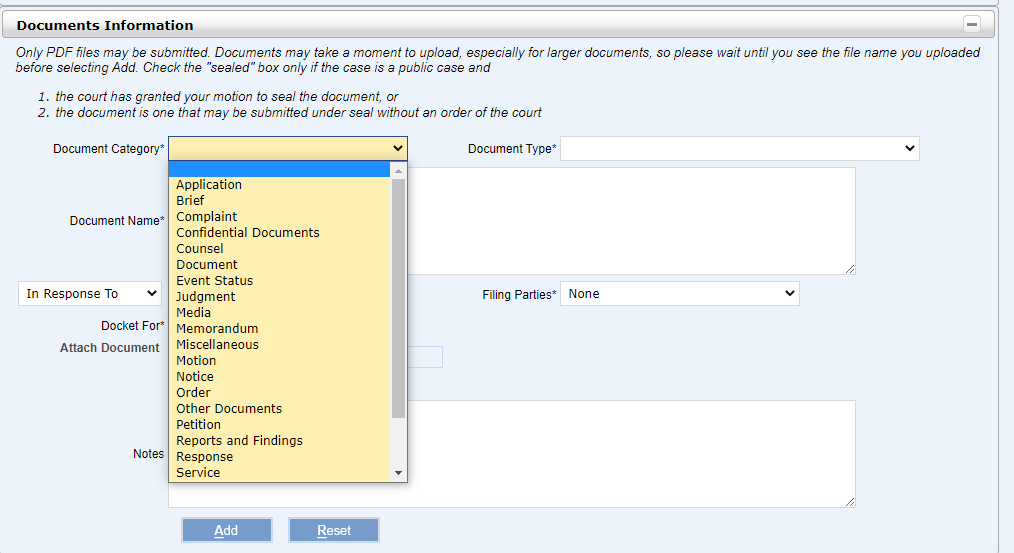 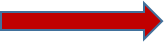 [Speaker Notes: For everyone who attended the JEFS training last month, this screenshot should be familiar to you. When you e-file a document, you must select a “Document Category” first. There are 25 document categories to choose from in this list.]
DOCUMENT CATEGORy/Document Type
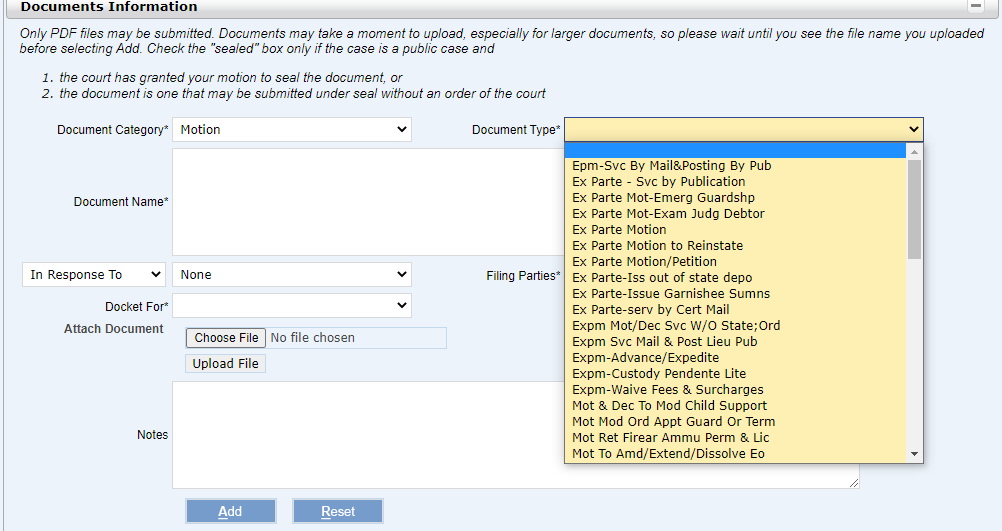 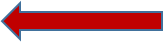 [Speaker Notes: After selecting a document category, you must then select a “document type” for your filing. There are about 400 document types in total to choose from. In this screenshot, we see just some of the document type options you can choose from in the “Motion” category.]
Importance of Document Type used
When e-filing a request for filing fee waiver, for example, the prescribed document category/document type is “Application”/“Filing Fee Waiver Request.”
When e-filing any document in JEFS, the JEFS e-filer should try to use the prescribed document category/document type corresponding to that specific type of document. 
E-filing a document using a non-prescribed document category/document type will likely result in delayed document processing.
Prescribed document category/document type are mentioned throughout the JEFS Users Guide. In the First Circuit, they will be noted on the bottom of each court form.  A comprehensive listing of prescribed docket categories/descriptions used begins in Appendix A of that guide.
[Speaker Notes: Choosing the appropriate document category and document type will affect how your document is routed to the court. If you choose the prescribed document category and document type, your e-filed document will be instantly sent to the most appropriate group of employees at the courthouse. If you e-file your document using any old document category/document type you like, then your document may not be processed as efficiently because it might go to the wrong group of employees at the courthouse.

So, what are the prescribed document categories and document types? Which are the document categories and document types you should use? That information is provided in the JEFS Users Guide, which is on the web page I showed you earlier. In the First Circuit, they will also be noted on the bottom of each court form. If you have any questions about this, please directly contact the appropriate circuit.]
Obtaining Hearing Dates
In divorce/civil union cases, the JEFS user requesting a hearing will e-file a motion and separately e-file a Proposed Scheduling Order/Notice of Hearing as a supporting document. 
To request a hearing date via Ex Parte Motion, the JEFS users shall e-file the Ex Parte Motion, Proposed Order Granting/Denying the Ex Parte Motion, Motion, and Proposed Scheduling Order.
If the Motion/Ex Parte Motion granted, the court clerk will e-file a scheduling order and schedule the event in JIMS. The filing party must conventionally serve self-represented parties who are not JEFS users.
For special division case types, please refer to the 1C JEFS Users Guide. For cases in the 2nd, 3rd, and 5th circuits, please refer to their circuit-specific JEFS Users Guide.
[Speaker Notes: Here are the procedures for obtaining a hearing date in divorce and civil union cases. For special division case types, please refer to the JEFS Users Guide. For cases in the 2nd, 3rd, and 5th circuits, please refer to their circuit-specific JEFS Users Guide as the procedure may differ by circuit. In 3rd and 5th Circuits, for example, you can obtain a hearing date by emailing a hearing request to the court.]
Submission of Proposed Orders, Decrees, and Judgments
All Proposed orders, decrees, and judgments should be e-filed with a  proposed coversheet as the first page (e.g., Plaintiff John Doe’s Proposed Order Denying Motion to Dismiss). Please do not e-file proposed orders, etc., unless you have first attempted to secure or have secured approval as to form from all other parties as required by HFCR 58(a).
If any document not approved as to form within the time specified or is disputed, then you may file a Notice of Submission with the proposed order, etc., as set forth in HFCR 58.  Objections to the form of a proposed order should be filed within the time specified in HFCR 58 along with the objecting party’s counter-proposed order, decree, or judgment.
[Speaker Notes: All the proposed orders, decrees and judgments should be filed with a coversheet. The cover sheet is needed because the JEFS system will automatically apply a red file stamp on the top right corner of any e-filed document. And we only want that file stamp to appear once on the final order, not on the proposed order. 

I know this is a little confusing, but it will make sense once you start using the system and actually need to prepare the documents.]
Question: Do attorneys submit proposed orders by delivering them to the Judge's chambers or will the judges be given an email address?
Neither. Attorneys are to efile proposed orders, judgments and decrees in JEFS with a cover sheet as the first page. For disputed orders, the party shall efile a Notice of Submission with the proposed order attached. 
Judges will modify the documents as needed, and either apply their /s/ signature or wet sign the documents. Court employees shall eFile the final, signed orders/judgments/decrees in JIMS.  The party who prepared the order shall be responsible for serving a copy of the eFiled order/judgment/decree to self-represented litigants.
Upon request, attorneys shall provide the court with a word processing version of the proposed document (Note: This should only be necessary if extensive editing of the proposed document is required).
[Speaker Notes: Question is: Do attorneys submit proposed orders by delivering them to the Judge's chambers or will the judges be given an email address?

In answering this question, the main points are: 1) Proposed orders should be e-filed and not hand-delivered to the judge; and 2) The JEFS user who prepared the proposed order needs to conventionally serve any self represented litigants.]
Pre-Signed Subpoenas and Summons
Upon request, registered attorney JEFS users may obtain signed and sealed electronic PDF subpoena and summons forms from the Legal Documents Branch. The PDF subpoena and summons forms can only be used by Hawai‘i State Bar members and will not be accessible on the Judiciary’s Internet website.
Once a subpoena and summons are served, the return of service is either: (1) scanned and e-filed by the JEFS user or (2) conventionally filed by the self-represented party at the Legal Documents Branch, where it will be scanned and e-filed into JIMS by the clerk.
Parties must e-file/file the first page of the subpoena/summons form at issuance and the second page after service.
[Speaker Notes: Prior to April 25, we will be making available to members of the bar only, pre-signed and sealed but otherwise in blank, PDF subpoena, summons, and automatic restraining order forms that you can fill out electronically and issue without coming to the court. Only attorneys can request these digital documents from the Legal Documents Branch. Please do not share these forms with others. Self-represented litigants will continue to come to the courthouse for these documents.]
Certified Copies of Court Documents
Consistent with current Judiciary policy in both the State Appellate, Criminal and Civil courts, the certification fee will no longer be waived if certification of a filed document is requested at the counter.
The HFCR has been amended to reduce the need for certified documents.
Certified copies of non-confidential court documents filed in JEFS can be purchased from eCourt Kokua, the website through which the public may access court information online. Once purchased, an electronic certification will appear in red on the bottom of the document's first page.
Alternatively, certified copies of court documents may be purchased at the courthouse. Conventionally certified copies will include the traditional, embossed seal.
Once someone pays for a certified copy of a document through eCourt Kokua, they will have a PDF document from which they can print as many certified copies of that document as they want.
If anyone questions the authenticity of an electronically certified court document purchased through eCourt Kokua, ask them to verify the filed document themselves by looking it up in eCourt Kokua. Or they can contact the appropriate courthouse for verification.
[Speaker Notes: Consistent with the policies of the Appellate, Criminal and Civil courts statewide, from April 25, the Family Courts will no longer provide attorneys with free certified copies of documents. I would also like to note that we have amended the Family Court Rules to reduce the need for certified copies.]
Question: Does the initial filing fee include certification for any documents?
No. Filing fees and incurred court costs are separate. The court will not provide free certified copies of e-filed documents available to JEFS users.
[Speaker Notes: Question is: Does the initial filing fee include certification for any documents?

No, the initial filing fees do not cover certified copies. Filing fees and the certified copy costs have always been separate and are authorized from two different fee schedules, both of which are posted on the Judiciary Internet website.]
Question: When we file a Complaint for Divorce, do we have to purchase certified copies?
You have free access through JEFS to file stamped PDFs for filed documents in your cases.  You only need to purchase a certified copy for service when a certified copy is required by statute or court rule. There is no requirement in the court rules to provide parties with certified copies of the complaint or summons in divorce cases.
[Speaker Notes: Question is: When we file a Complaint for Divorce, do we have to purchase certified copies?

The answer is: No, you do not need to purchase certified copies.]
Question: If a party has been granted a fee waiver, does that include the cost of certified copies?
The fee waiver option in the system only applies to case filing fees, not to other court costs such as certified copies. A listing of both the Family Court Filing Fees and the Circuit Court Costs are available on the Judiciary website.
Except for state agencies, parties will need to pay for all certified copies (including Federal agencies). In order for State of Hawai‘i agencies to obtain free certified copies, they will need to go to the records room and fill out a form to get their copies. The records room will print the certified copies from JIMS. They do not need to bring their own copies of the document.
[Speaker Notes: Question is: If a party has been granted a fee waiver, does that include the cost of certified copies?

No, it does not. The filing fee and certified copy costs are two separate fees. A party could file a motion to waive the cost of certified copies. Before they do so, they should determine if certified copies are actually required.]
Question: I don’t own a color printer; are black and white copies considered sufficiently certified for us to serve?
JEFS users who electronically purchase and print certified copies in black and white may serve those copies.
JEFS users who have paid for an electronically certified document, may also bring that document together with the receipt to the Legal Documents Branch to obtain a conventional, embossed certification without charge.  
Once the document is served, it is up to the recipient to accept the validity of the certification.
Anyone who questions the authenticity of an electronically certified court document purchased through eCourt Kokua, may verify the filed document themselves by looking it up in eCourt Kokua (for a fee), or they can contact the appropriate courthouse for verification.
[Speaker Notes: Question is: I don’t own a color printer; are black and white copies considered sufficiently certified for us to serve?

The answer is: Yes, black and white certified copies are legitimate and case be used for service. Ultimately, the original court document is what is uploaded into JIMS and accessible online through eCourt Kokua.]
Requests for Copies of Confidential Records
For all confidential cases other than adoptions, the JEFS user must prepare the Ex Parte Application regarding Confidential Family Court Record(s) and the Proposed Order (with a coversheet) as two separate documents.
Requests for adoption records must follow a separate procedure. Whether or not the JEFS user knows the adoption case number, the JEFS user must prepare: 1) an Ex Parte Request Regarding Confidential Records of the Family Court and 2) a proposed order with a coversheet.
The JEFS user must initiate the adoption records request by creating a new adoption case in JEFS with the subcase type "Adoption Records."
[Speaker Notes: If you’re an attorney involved in an active, confidential case, you will have access to the documents in that case through JEFS. But if you need access to other confidential case records this slide explains the basic procedure for that. More information on this topic is available in the JEFS Users Guide. Or you can directly contact the appropriate courthouse.]
Request for Audio Recordings of Family Court Proceedings and Transcripts
To request a Audio Recording (CD), the JEFS user must prepare and e-file to the case a Request for Audio Compact Disc of Family Court Proceedings and a Proposed Order Granting/Order Denying Request for Audio Compact Disc of Family Court Proceedings.
To request a Transcript, the JEFS user must prepare and e-file to the case a Request for Transcripts of Proceedings and Proposed Order form.
If the request is granted, the JEFS user will be notified via a Notice of Electronic Filing (NEF), and an AV coordinator at Ka'ahumanu Hale will be notified to fulfill the request. The JEFS users will be contacted when the CD is ready. A court reporter will contact the JEFS user prior to working on the transcript. 
Please see the JEFS Users Guide for more information.
[Speaker Notes: Here is the basic procedure for requesting an audio recording on a CD or transcript from a court reporter. More information is available in the JEFS User guide.]
Question: Will we have to file Deposition Transcripts for use at Trial?
Depositions will no longer be filed prior to trial. This is consistent with how the federal district court and circuit court civil handles the depositions. 
A deposition transcript will generally not be filed with the court, except if any portion of the transcript is read into the record in lieu of the live testimony of the deponent. Please refer to HFCR 32.
[Speaker Notes: Question is: Will we have to file Deposition Transcripts for use at Trial?

The general answer is: No, deposition transcripts should not be e-filed.]
Court Forms
First Circuit forms that were previously available on the Judiciary Internet website will be modified for JEFS use.
Please use these new forms instead of the old ones for the following reasons: 1) They comply with formatting requirements; 2) They comply with new rule requirements; 3) In First Circuit, they will include prescribed document category/document type information for e-filing.
The new forms can be accessed on the court forms webpage at: https://www.courts.state.hi.us/self-help/courts/forms/oahu/family_court_forms
[Speaker Notes: As far as Court Forms, we’re going to be updating all of the forms available on the Judiciary website for JEFS/JIMS. We will try our best to get this done before April 25, but we may not be finished by then.]
Guidance on Case Initiation for Specific Case Types and Processes
Each Judicial Circuit, including the First Circuit, will soon be issuing a JEFS User Guide. This guide will provide the information necessary for JEFS users to properly initiate specific case types in JEFS.
https://www.courts.state.hi.us/family-court-civil-jefs-info-page
For more information, please contact the specific circuit.
[Speaker Notes: In the JEFS Users Guide, we have included information on how to initiate cases in all the major case types. So, please refer to those instructions when initiating new cases in JEFS for the first time.]
Question: how do we submit documents to the Court such as exhibits and courtesy copies?
Exhibits can be dropped off at Ho‘okele, better known as the Service Center. After April 25, 2022, courtesy copies will no longer be required in Family Court Civil cases unless ordered by the court.
[Speaker Notes: Question is: how do we submit documents to the Court such as exhibits and courtesy copies? 

Exhibits can be dropped off at Ho‘okele, better known as the Service Center. After April 25, 2022, courtesy copies will no longer be required in Family Court Civil cases unless ordered by the court.]
Question: Will courtesy copies still need to be submitted to the Presiding Judge if a document is filed shortly before a hearing?
Courtesy copies will not be required, but use your judgment especially if filing a document late or at the last minute. The Judge will not receive an NEF for new filings so will only see your late filing if the judge checks JIMS.
[Speaker Notes: Question is: Will courtesy copies still need to be submitted to the Presiding Judge if a document is filed shortly before a hearing? 

Courtesy copies are not required, but if you e-file a document right before a hearing, you might want to bring courtesy copies when you arrive at the courtroom to make things easier for everyone. The judge could always look the document up in JIMS, but that will take a few minutes. And the other party(ies) would want to view the document too. And they will not have access to JEFS in the courtroom.]
Question: When filing more than one exhibit with a lead document, does each exhibit need to be filed separately?
The lead document should be the exhibit list and the exhibits should be filed together as one supporting document.
[Speaker Notes: Question is: When filing more than one exhibit with a lead document, does each exhibit need to be filed separately?

The lead document should be the exhibit list and the exhibits should be filed together as one supporting document.]
Question: Our process servers file their service documents at court for us.  Will they have filing access?
Process Servers hired by JEFS users cannot sign up to become JEFS users. They must return service documents to the JEFS user for e-filing. Process servers and messengers employed by JEFS users will not be able to file their documents at the courthouse.
[Speaker Notes: Question is: Our process servers file their service documents at court for us.  Will they have filing access? 

Process servers should not e-file on your behalf and you should not give them access to your JEFS account.]
Question: After a matter is closed (terminated), how long will it be available on JEFS?
Closed cases in JIMS are referred to as terminated.  Terminated cases are no longer accessible from JEFS My Cases or All Firm Cases 90 days after the terminated date or 30 days after the last filing, whichever is more recent. JEFS Manage Cases is NOT a repository of all cases and is designed to assist in efiling for active cases and for additional efilings of motions, appeals, requests for attorney’s fees, etc. for a short period after the case has been terminated.  You can submit a filing on a terminated case at any time even if it is no longer accessible through JEFS My Cases or All Firm Cases.  Once you file on a terminated case, you will then be able to view the case for 30 days after this filing from My Cases and All Firm Cases.  If you need to access the documents in a terminated case, eCourt Kokua displays public cases and non-confidential documents may be purchased for a nominal fee.
Please see JEFS Family Civil FAQs for more information.
[Speaker Notes: Question is: After a matter is closed (terminated), how long will it be available on JEFS?

The answer provided in this slide explains when you’ll lose access to a case and the documents in JEFS. But long-term access to the documents filed in your cases should be a non-issue as long as you download e-filed court documents as you receive Notices of Electronic Filing. So, I recommend that when you get the NEF, go into JEFS and download the PDF to your firm’s computer server or your computer hard drive. Place these PDFs in file folders sorted by case number or your client’s name. If you follow this practice, you’ll have access to those documents forever as long as you backup your server or hard drive.]
Question: For those of us who work with assisting pro se parties to initiate cases, can you please go over that procedure?
If you are assisting self-represented litigants (SRLs) in completing their court forms, please continue to do so. Under the Hawaii Electronic Filing and Service Rules, SRLs cannot initiate a case through JEFS.  If you create a case in JEFS for a SRL instead of having them conventionally file the initiating documents at the courthouse, you will be a party on the case in JIMS. The vast majority of SRLs will continue to file their documents conventionally at the courthouse.
[Speaker Notes: Question is: For those of us who work with assisting pro se parties to initiate cases, can you please go over that procedure?

Please continue to assist the SRLs and refer them to the courthouse for conventional filing. Unless you intend to represent them, do not e-file on their behalf.]
Question: What happens when you have cases consolidated (e.g., FC-S, FC-A, FC-G). Does there need to be separate filings in each case?
While the Family Court holds consolidated case hearings, there are no consolidated cases. Therefore, documents must be e-filed separately in each case/case type.
[Speaker Notes: Question is: What happens when you have cases consolidated (e,g., FC-S, FC-A, FC-G). Does there need to be separate filings in each case?

In Circuit Court Civil cases, we do have consolidated cases where you only need to e-file shared documents one time, in the consolidated case. 

In Family Court Civil cases, however, we don’t have consolidated cases so documents must be e-filed separately in each case.]
Question: Are confidential settlement letters "sent" to the court via e-filing as well?
No. Confidential settlement letters should be delivered to the court conventionally via postal mail or hand delivery to Ho‘okele.
For Second Circuit, settlement letters should be delivered to the 3rd Floor, Family Court, Hoapili Hale, 2145 Main Street, Wailuku.
For Third Circuit, confidential settlement letters should be mailed or delivered to  Hale Kaulike, 777 Kilauea Avenue, Hilo, HI or the Keahuolu Courthouse, 74-5451 Kamaka’eha Avenue, Kailua-Kona, HI.
For Fifth Circuit, confidential settlement letters should be mailed or delivered to Pu'uhonua Kaulike Courthouse, 3970 Ka'ana Street, Lihu'e, HI.
[Speaker Notes: Question is: Are confidential settlement letters "sent" to the court via e-filing as well?

In all circuits, confidential settlement letters should not be e-filed by JEFS users. They should be either mailed or hand-delivered to the appropriate address listed in this slide.]
Question: For guardianship cases, how do our clients file the annual reports if the case is confidential?
Private guardians shall send their annual report to the Court (via Ho‘okele  or USPS mail), Office of the Deputy Chief Court Administrator, attention Program Specialist, Ronald T.Y. Moon Kapolei Courthouse, 4675 Kapolei Parkway, Kapolei, Hawai‘i 96707. The court staff will e-file the annual report.
Second Circuit users shall send their report to the Special Services Branch, Suite #206, 2145 Main Street, Wailuku, HI.
For Third Circuit Family Court cases, Private Guardian Reports may delivered or mailed to the Hilo Family Court, 777 Kilauea Avenue, Hilo, HI 96720 or Kona Family Court, 74-5451 Kamakaeha Avenue, Kailua-Kona, HI 96740.  Court staff will e-file the guardianship annual reports.
For Fifth Circuit, annual reports may be mailed or delivered to Pu'uhonua Kaulike Courthouse, Special Services Division, 3970 Ka'ana Street, Suite 301, Lihu'e, HI, 96766-1283.
[Speaker Notes: Question is: For guardianship cases, how do our clients file the annual reports if the case is confidential?

Guardianship annual reports should not be e-filed by JEFS users. They should be mailed to the appropriate address or hand delivered to the respective courthouse listed in this slide.]
Question: Will Ex-Officio filings no longer be necessary?
Ex-Officio filings and the fees associated with them will no longer be necessary if the documents are electronically filed through JEFS. However, if conventional filing is needed (e.g., video evidence on a DVD), then ex-officio filings will still occur.
In most situations, for example, when an attorney who lives on Maui wants to file a document in Land and Tax Appeal court located on Oahu, that attorney can do so electronically in JEFS without incurring an ex-officio filing fee at the Wailuku courthouse.
[Speaker Notes: Question is: Will Ex-Officio filings no longer be necessary? 

Ex-officio filings will no longer be necessary unless conventional filing is needed.]
Question: If the information for my client is incorrect, can I correct it?
Editing party information requires court staff intervention.
[Speaker Notes: Question is: If the information for my client is incorrect, can I correct it?

You will not be able to correct it yourself. Please contact the court if you need to edit your client’s information in JEFS/JIMS.]
Question: How does an attorney get removed from a case?
Only the court can remove or end date an attorney or party from a case. The authorization required and removal process is dependent on the status of the case. Please refer to the JEFS User Guide and HFCR 87.
[Speaker Notes: Question is: How does an attorney get removed from a case?

There’s a specific section in our JEFS User Guide that addresses this. Basically, there’s one procedure for an attorney requesting to withdraw from an active case, and another procedure for an attorney wanting to withdraw from a terminated case. I would also like to note that in the JIMS system, we usually end date attorneys from cases. We don’t entirely remove them from the record.]
Question: Are the attorneys able to reopen a case? For example, to file a motion for post decree in an old case?
Attorneys may file on any Family Civil case regardless of its age or status in JEFS as long as you have the case ID. The filing will not automatically re-open the case, but Court staff will receive the filing and take appropriate action.
[Speaker Notes: Question is: Are the attorneys able to reopen a case? For example, to file a motion for post decree in an old case?

JEFS users do not have the ability to re-open cases in the JIMS system. Only court staff can re-open cases in JIMS. But attorneys can e-file documents in terminated cases that are open to the public like most divorce cases.]
Question: Does the JIMS/JEFS system negate the need for a certificate of service or sending a copy to opposing counsel?
Yes, because all attorneys are JEFS users and will receive Notices of Electronic Filing (NEFs). If any party is not a JEFS user, a Certificate of Service would be required for those parties.
[Speaker Notes: Question is: Does the JIMS/JEFS system negate the need for a certificate of service or sending a copy to opposing counsel?

Yes, because all attorneys are JEFS users and will receive Notices of Electronic Filing (NEFs). However, if any party is not a JEFS user, a Certificate of Service would be required for those parties.]
Mahalo!